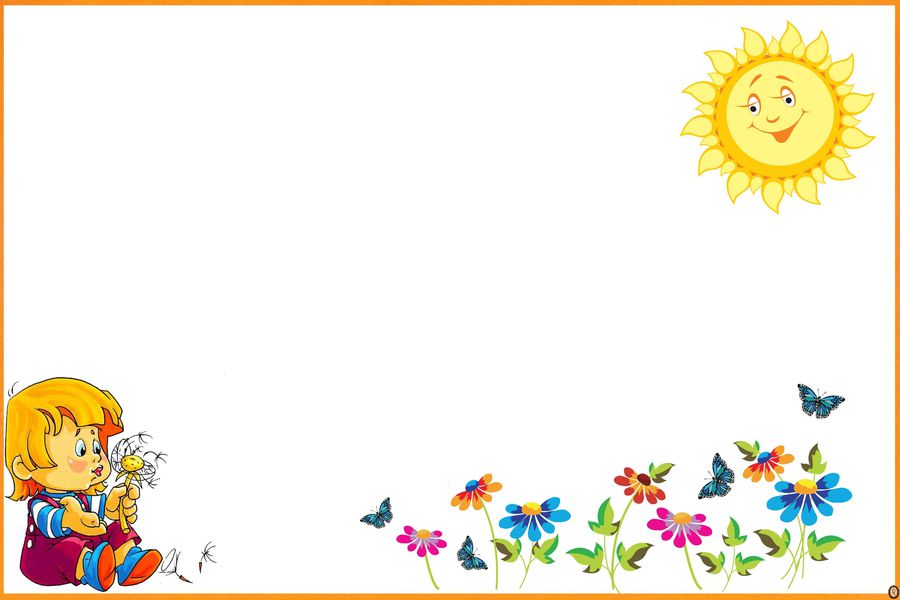 МБДОУ детский сад № 90
Визитная карточка группы «Любознайки»
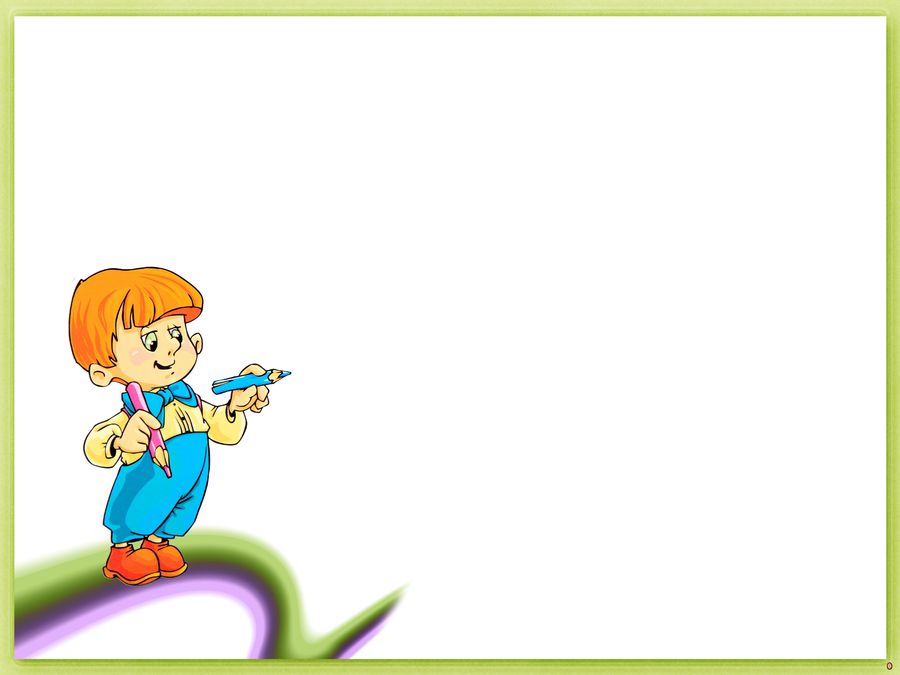 Герб нашей группы
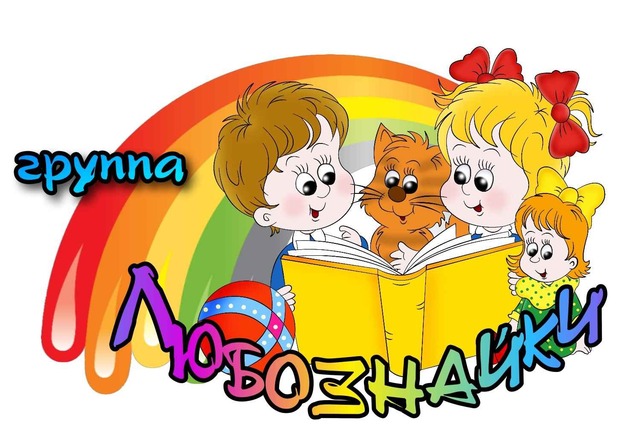 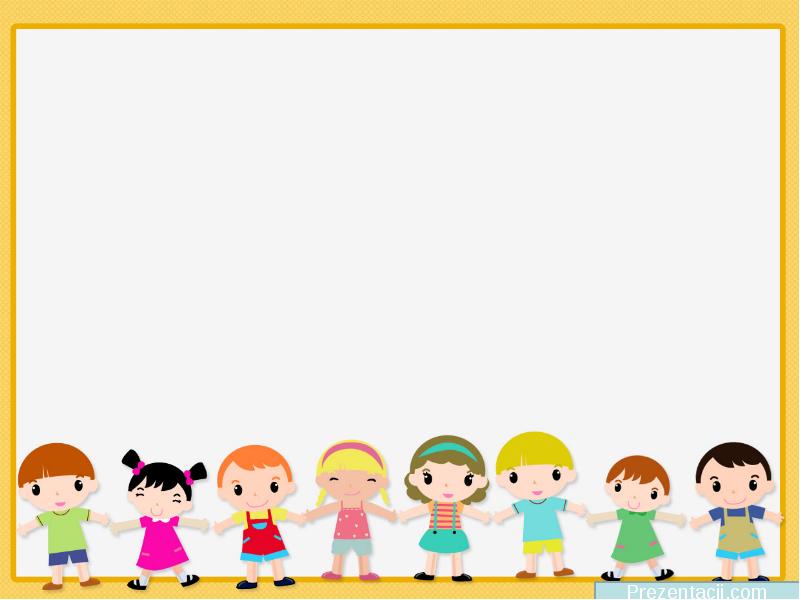 Девиз группыЛюбознайки – это мы!Наш девиз: не унывать!Все пройти и все познать!
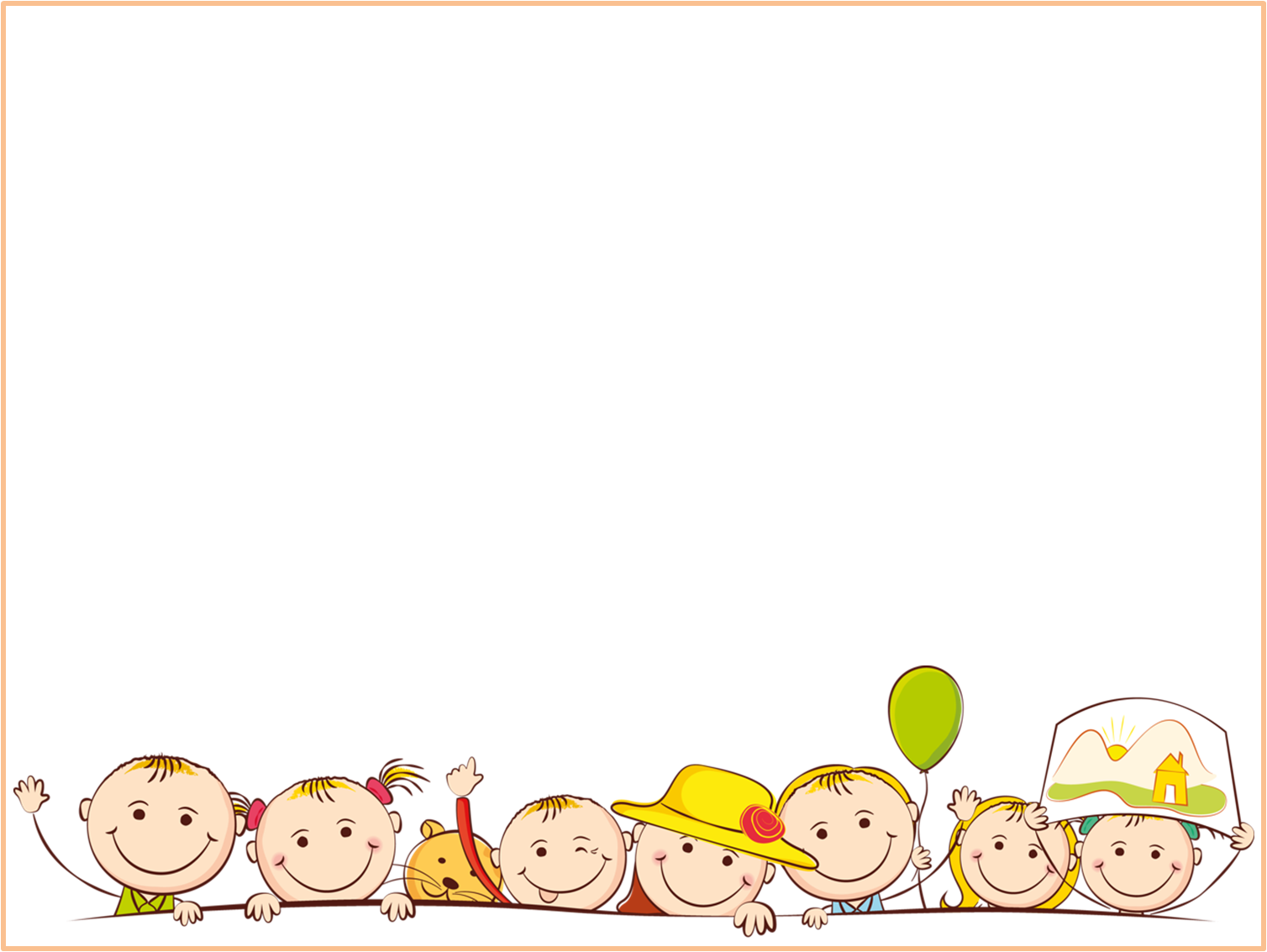 Давайте знакомиться – мы дети и воспитатели средней группы «Любознайки».Средняя – что это значит?Значит, никто уже утром не плачет,Суп не прольет на рубашку никто,Все надевать научились пальто, Даже ботинки с тугими шнуркамиНе доверяют ни папе, ни маме.	Наши детки всегда с радостью спешат в детский сад, ведь здесь им уютно, как дома! Мы, воспитатели, встречаем их доброй улыбкой и хорошим настроением, потому что каждый ребенок здесь любим.
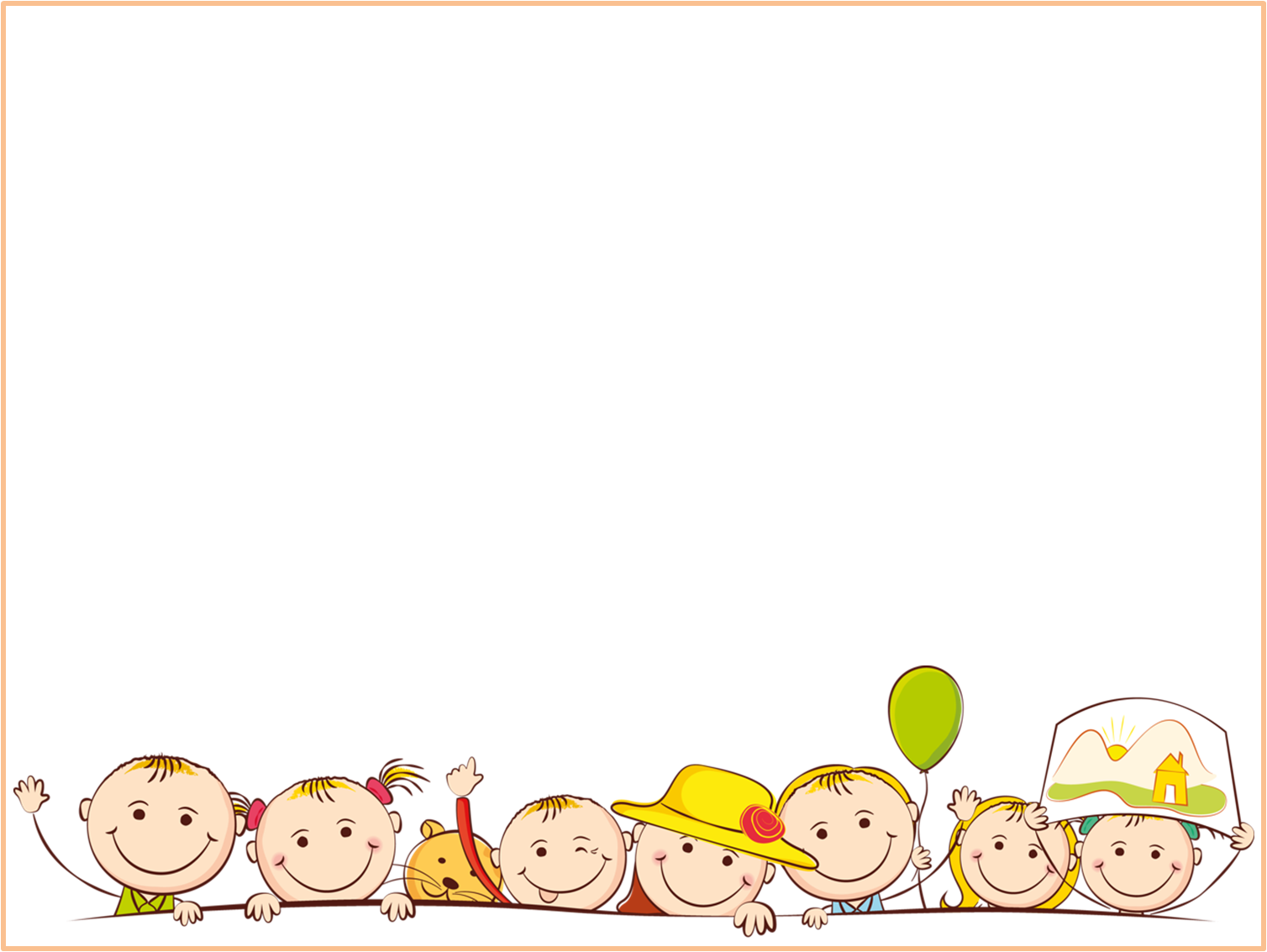 Наши традиции
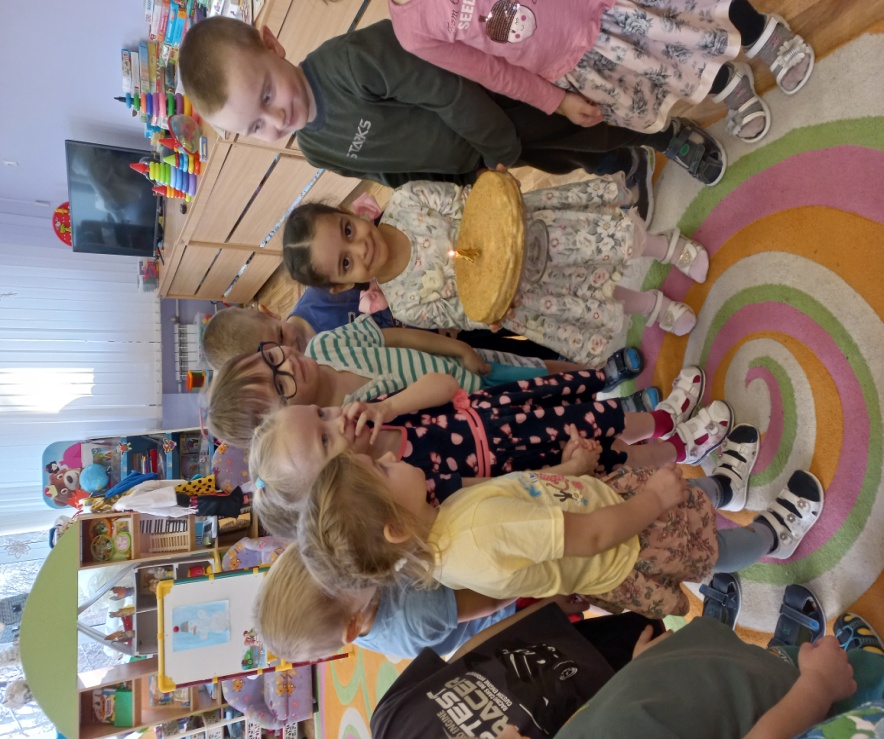 Приветствовать друг друга улыбкой каждый день.

Поздравлять наших имениннков.
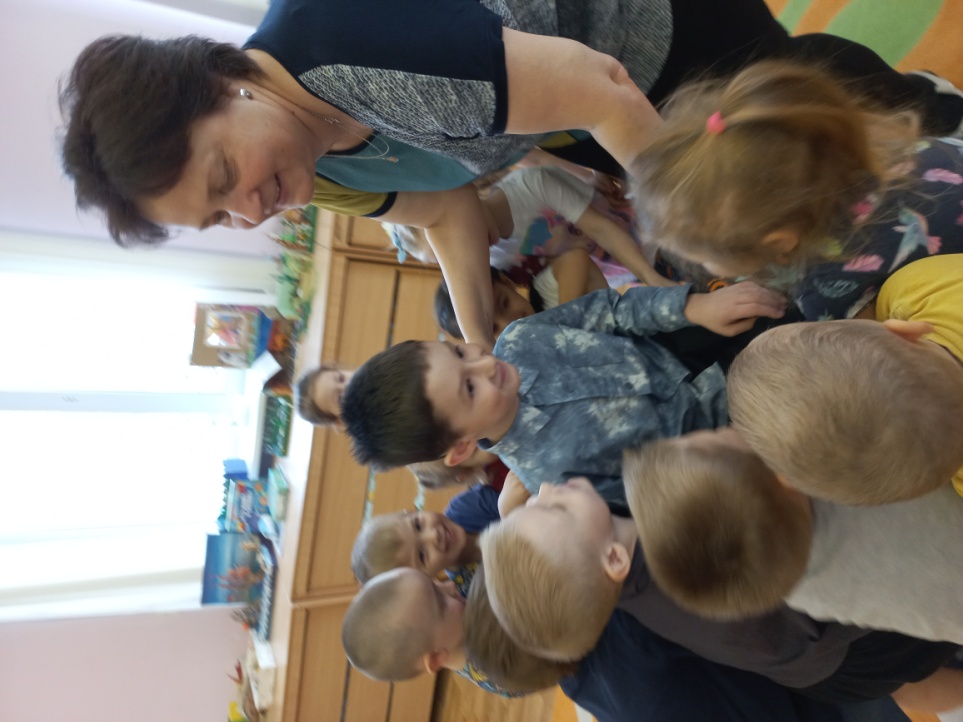 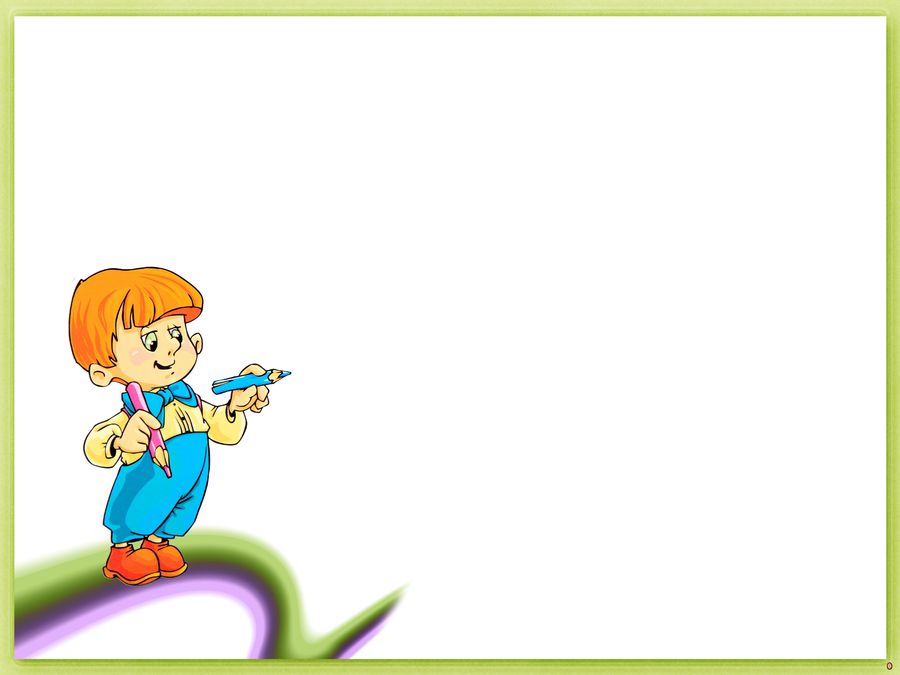 Участвуем в конкурсах и побеждаем!
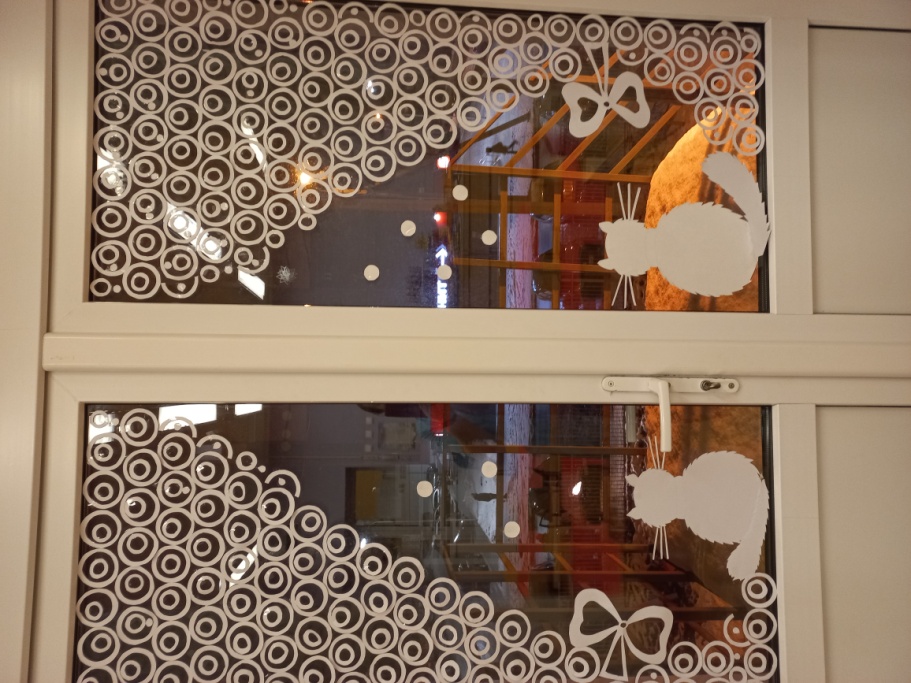 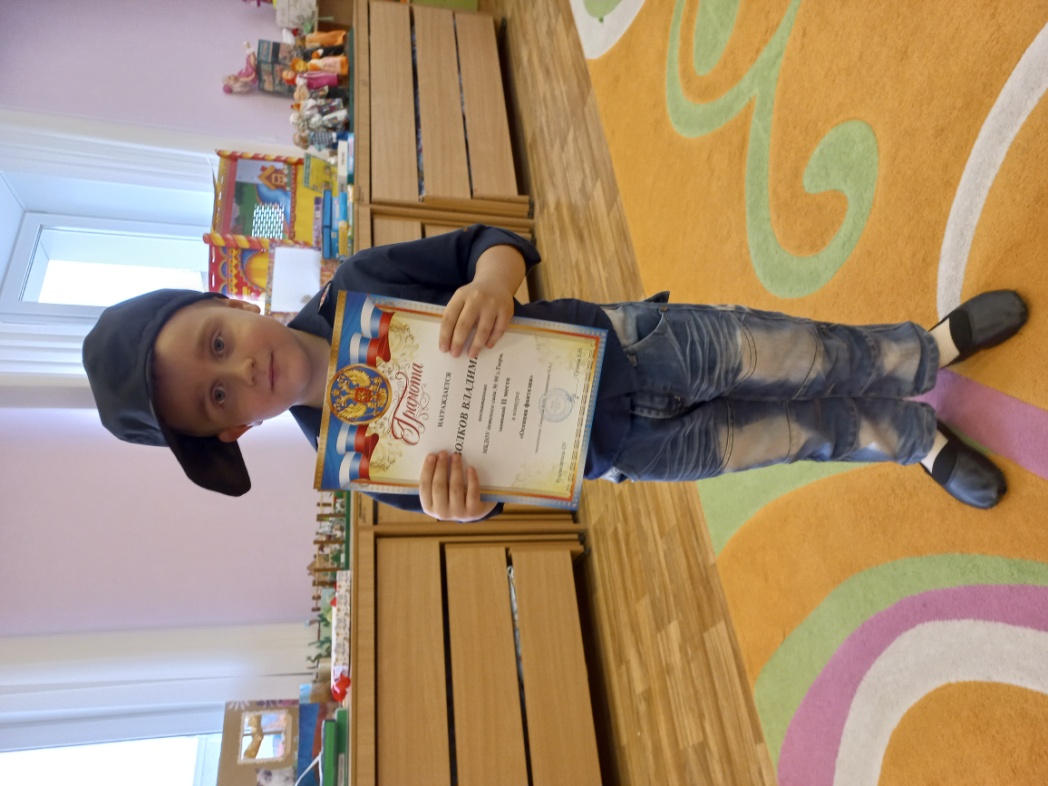 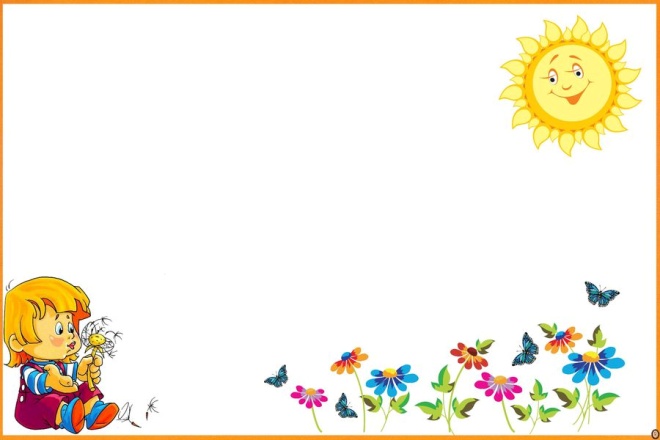 Мы очень любим заниматься
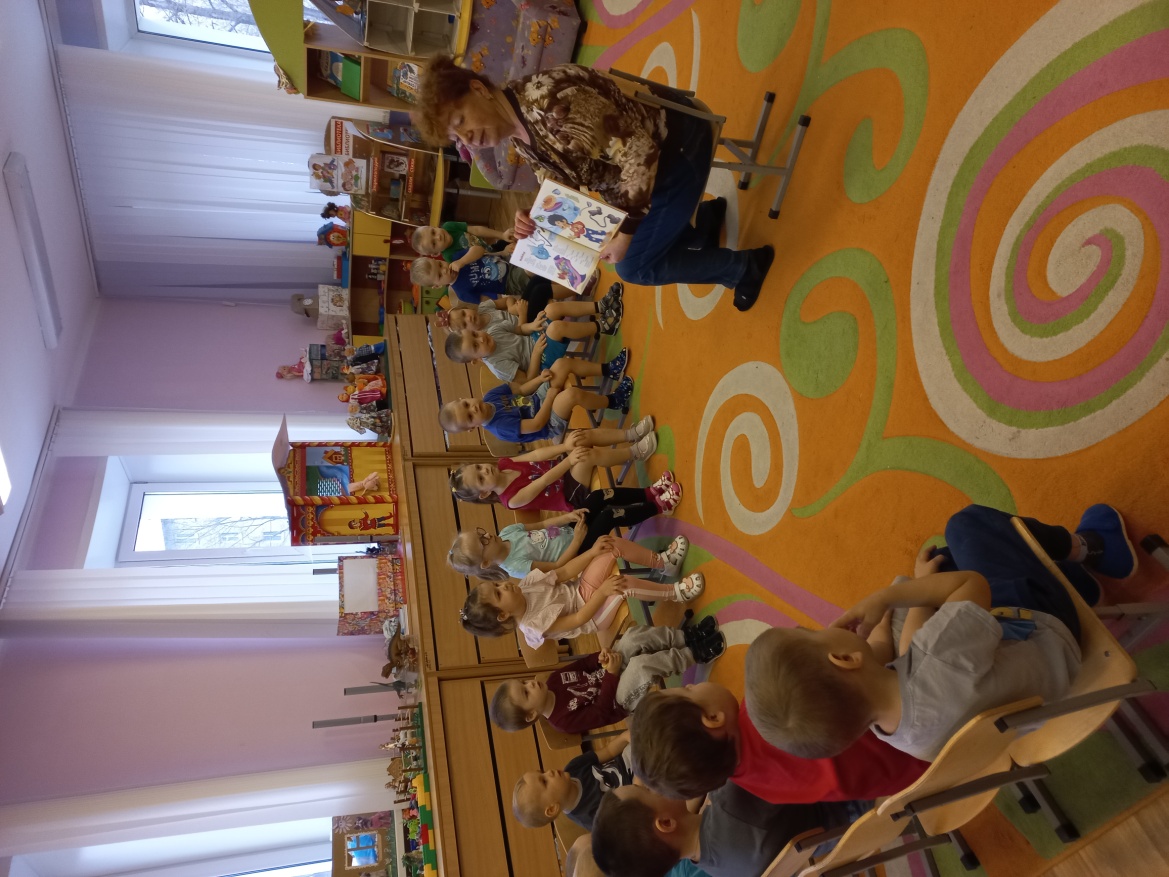 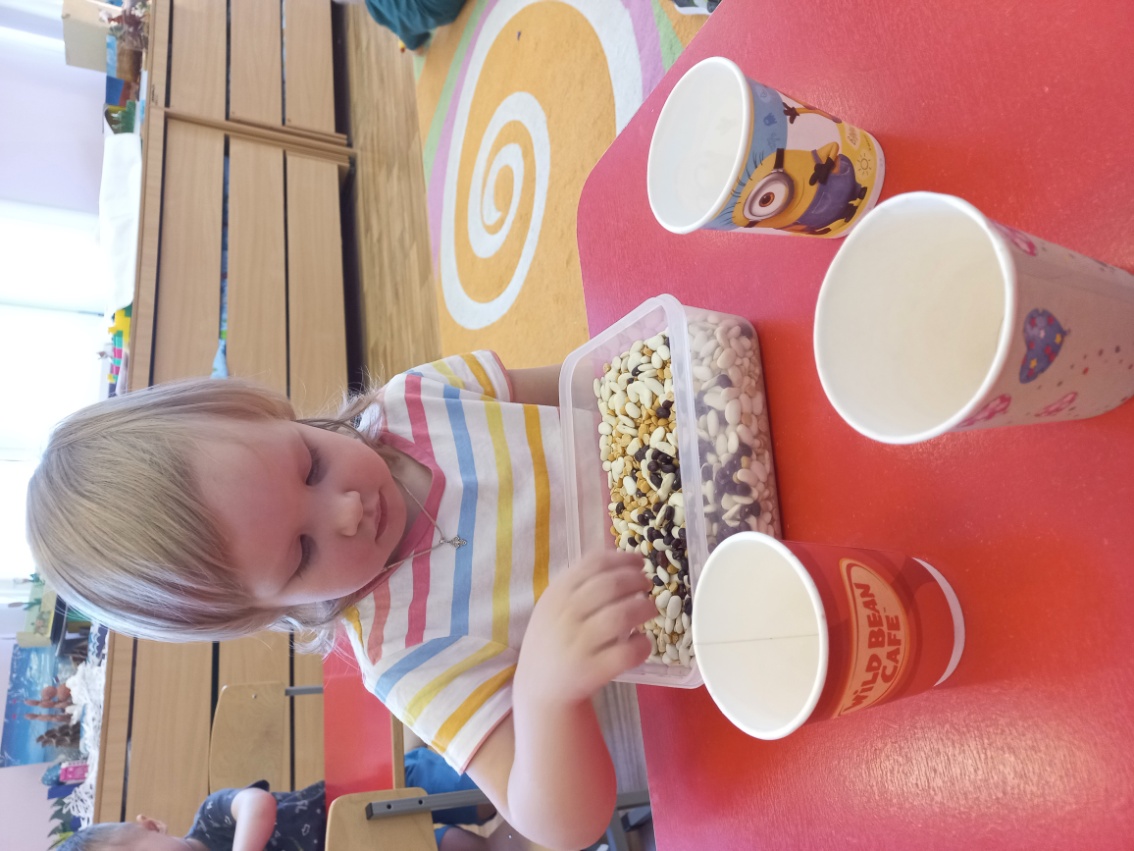 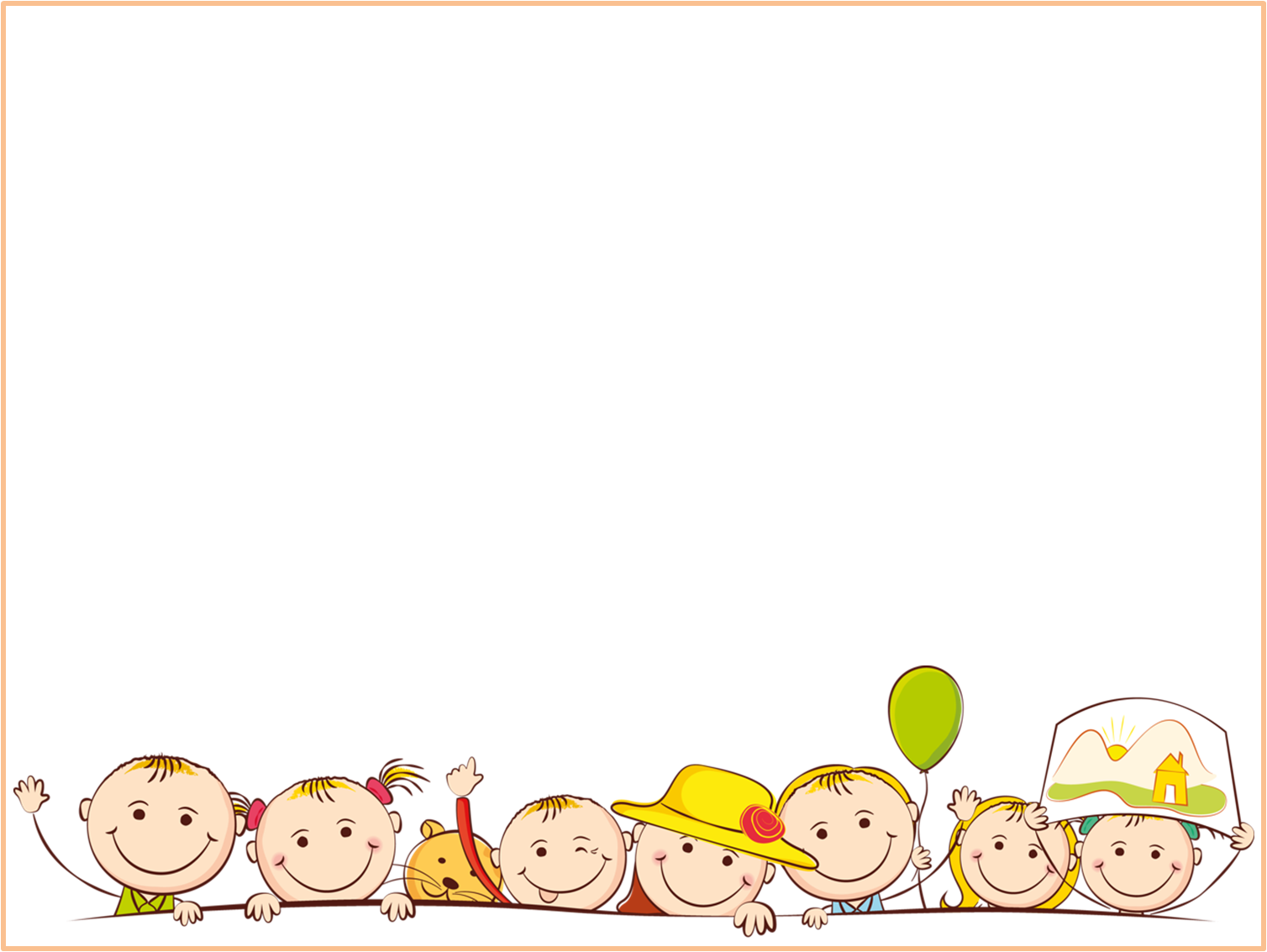 Смотреть  театр
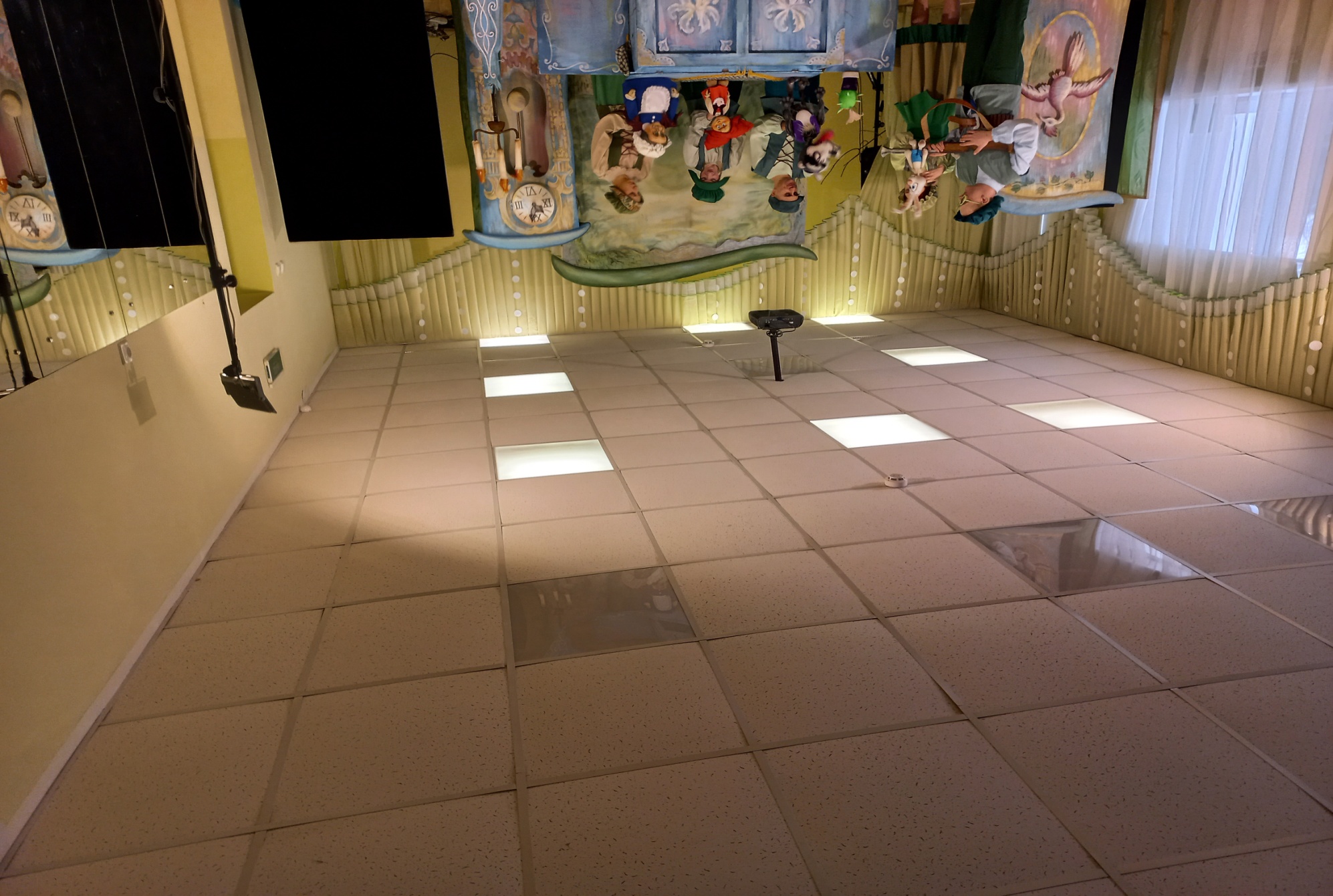 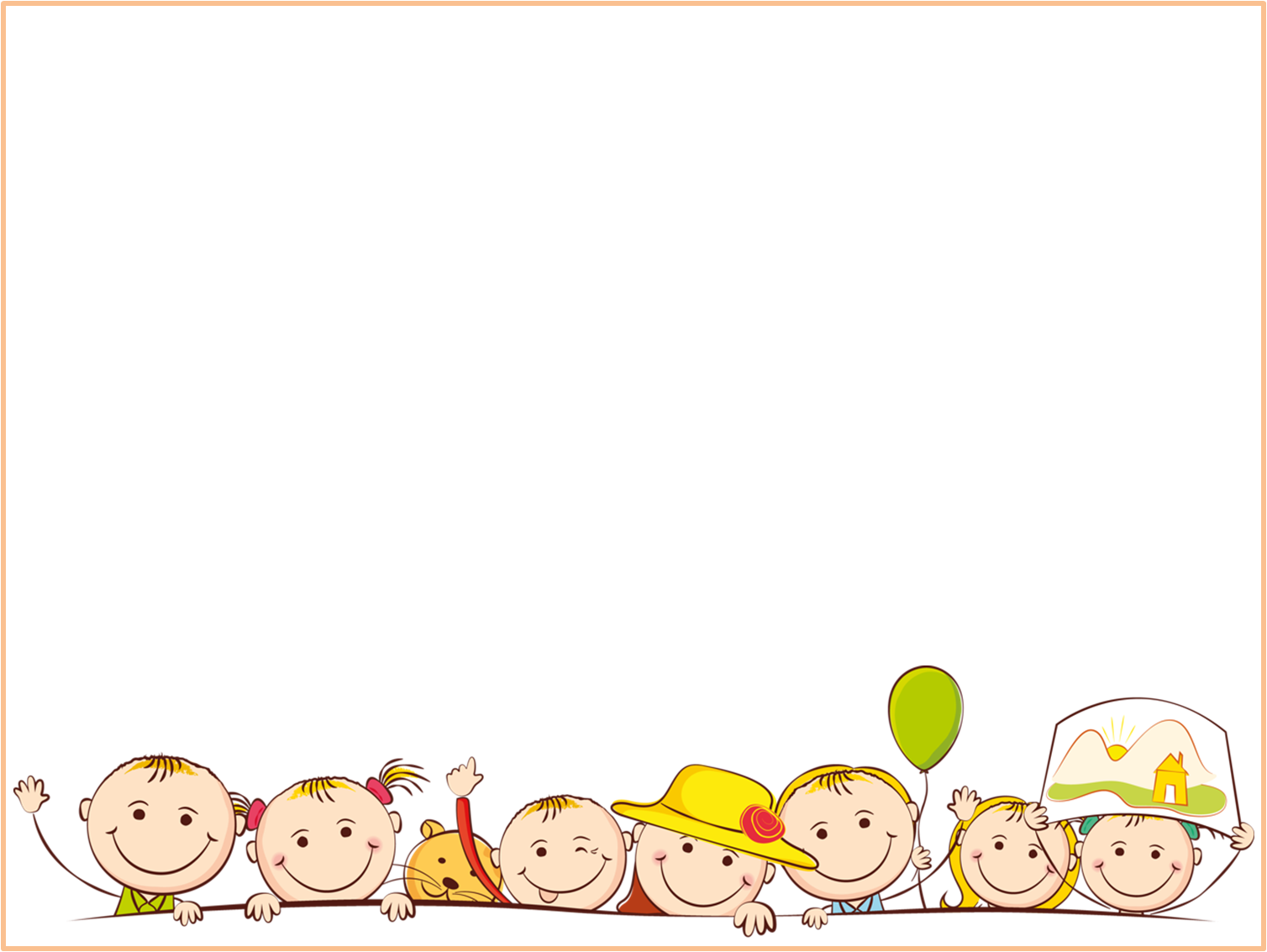 Делать поздравительные открытки
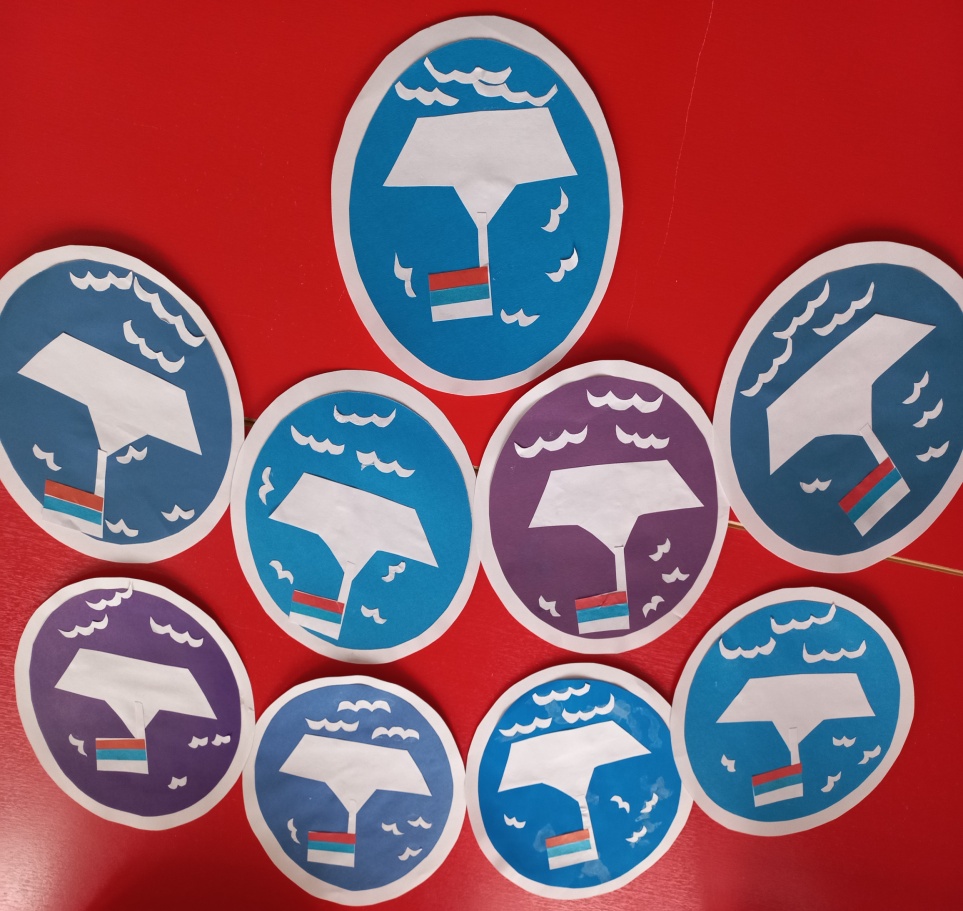 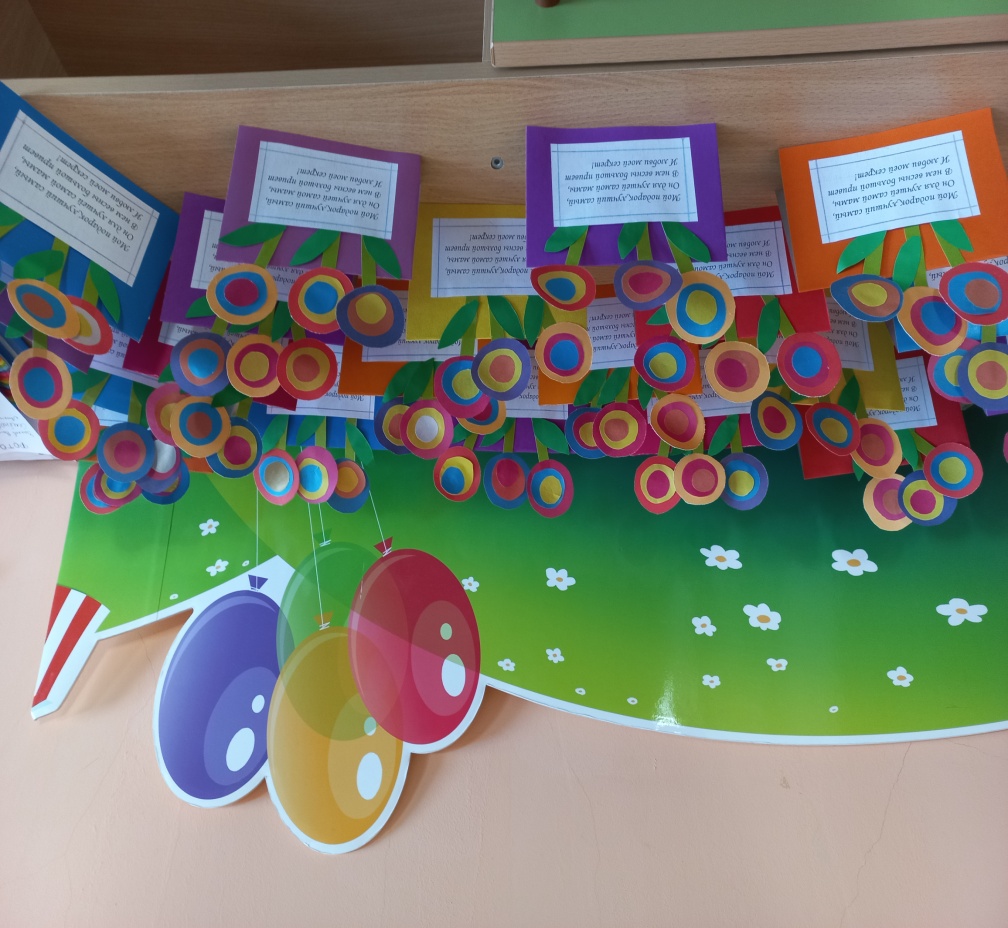 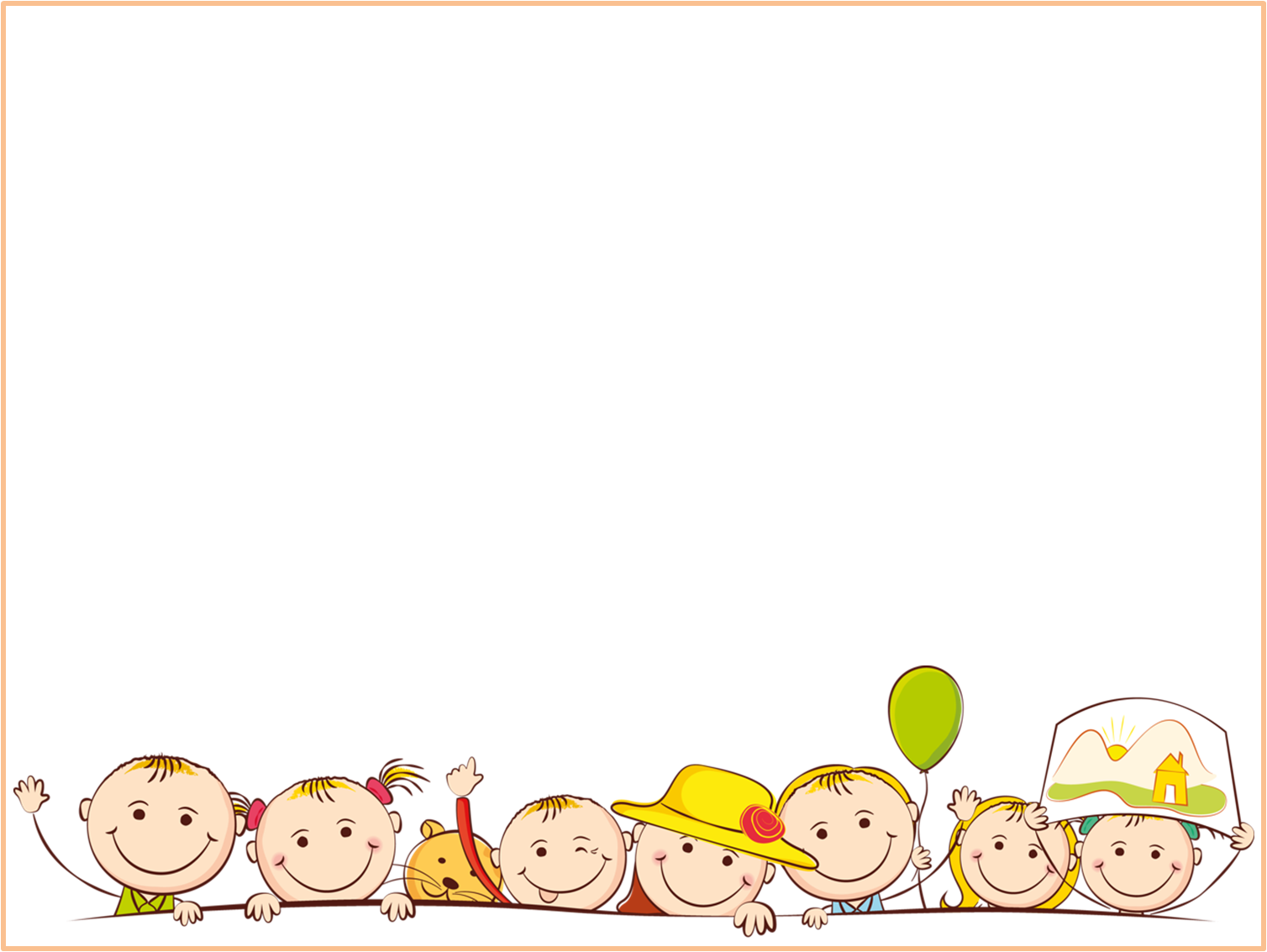 Весело и дружно играем и гуляем
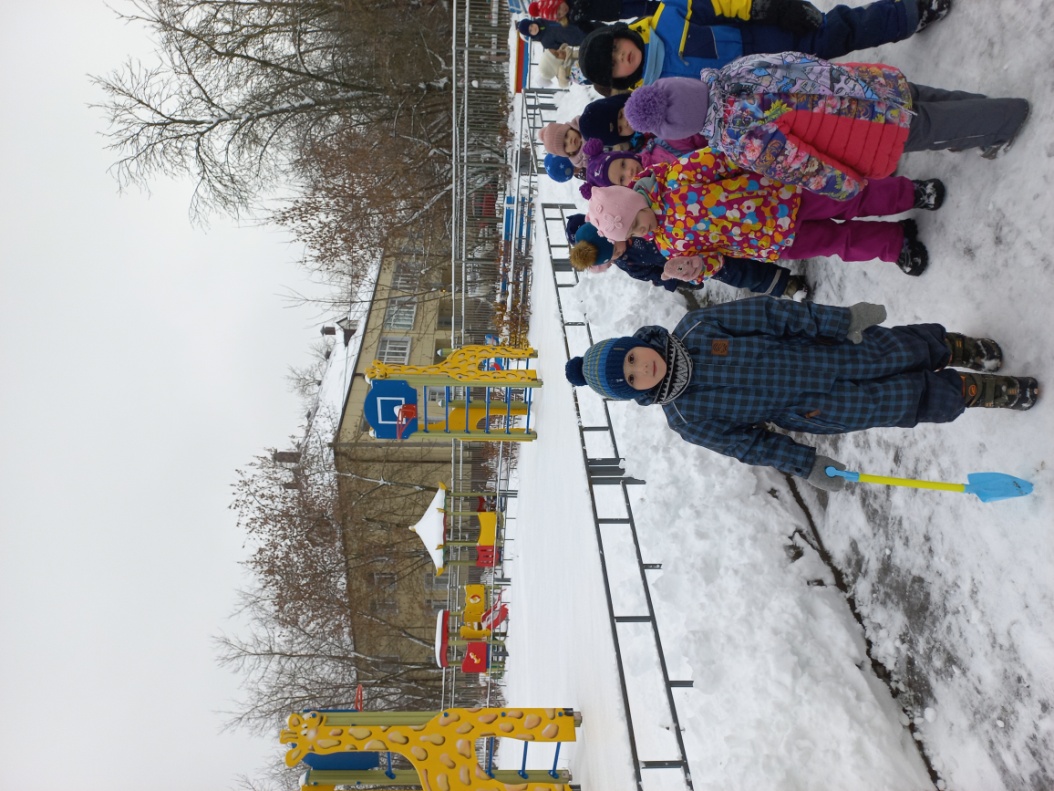 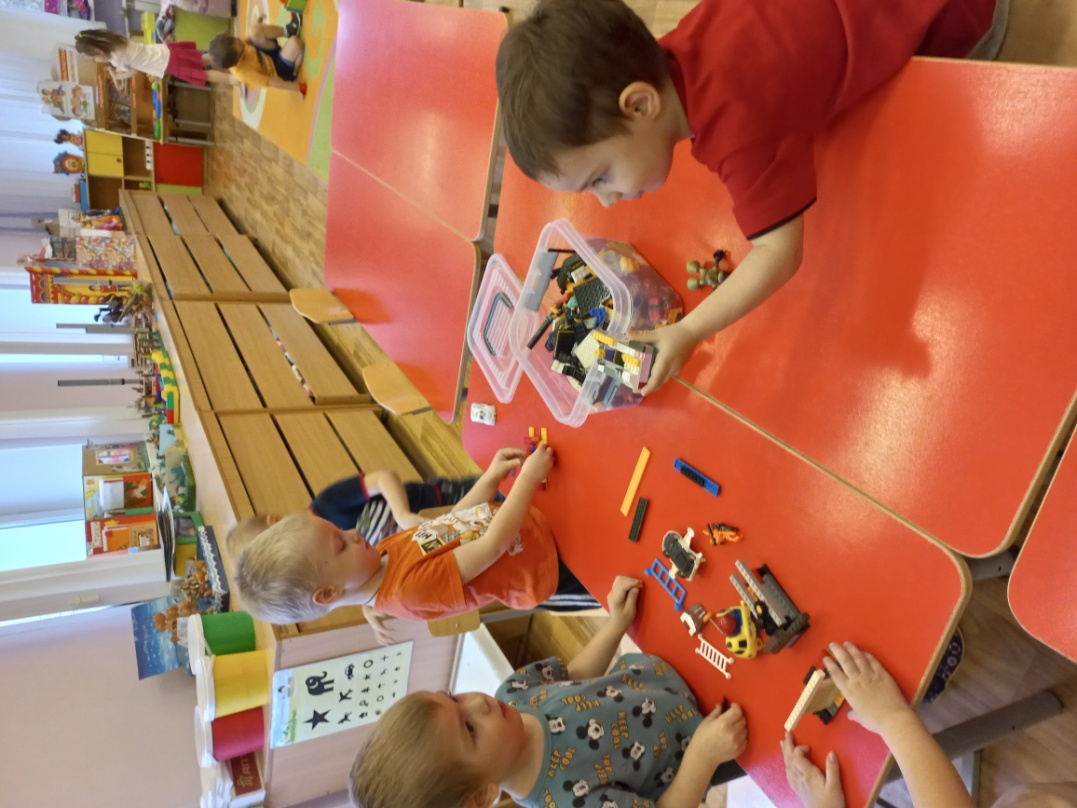 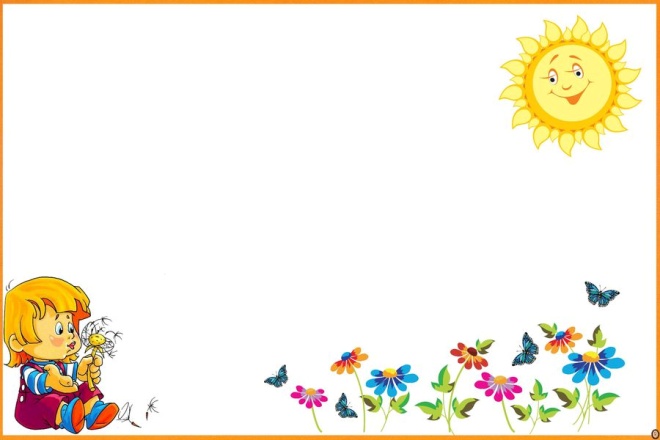 Каждому родителю хочется видеть своих детей здоровыми, веселыми, умными. Ведь свои дети самые лучшие! Поэтому мы прилагаем максимум усилий к тому, чтобы дети развивались, а родители за них радовались.
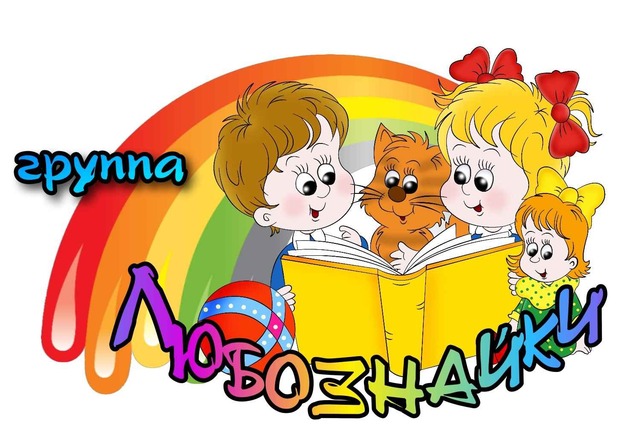